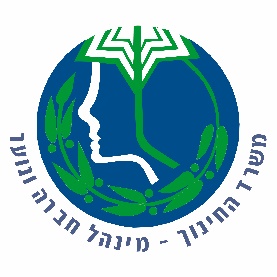 מינהל חברה ונוער, אגף תכנים, תכניות, הכשרה והשתלמויות
http://edu.gov.il/noar/minhal/Pages/hp.aspx
חשיבותה של עבודת צוות
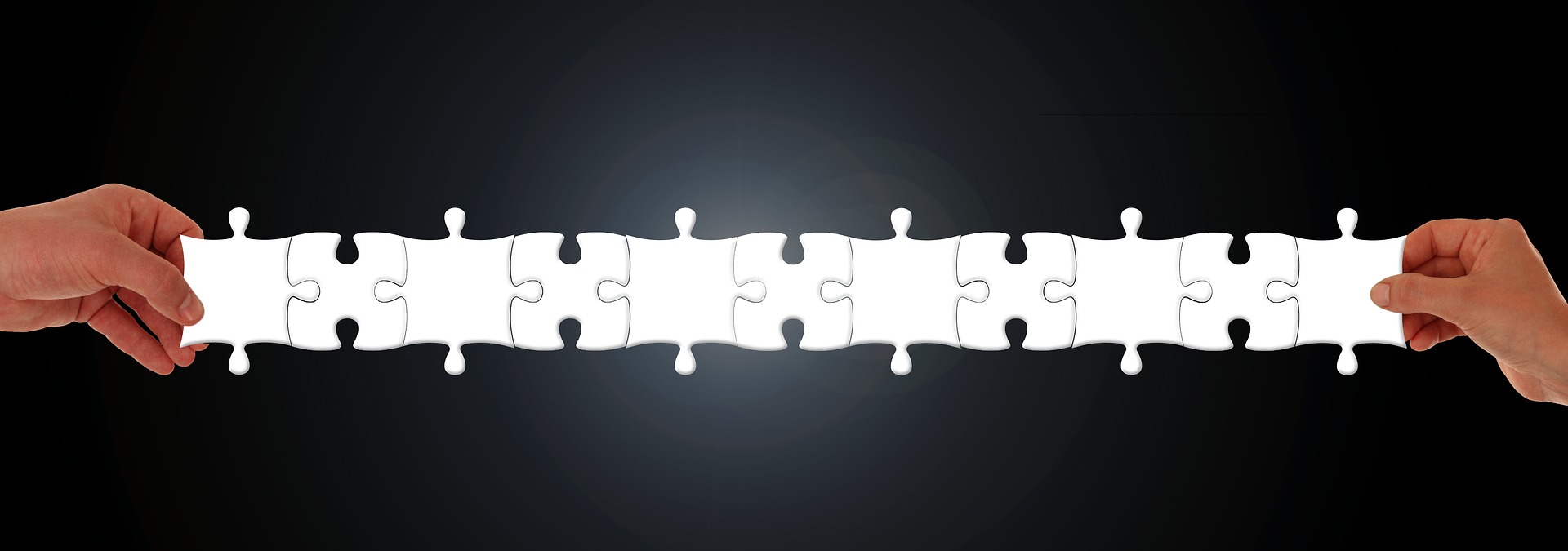 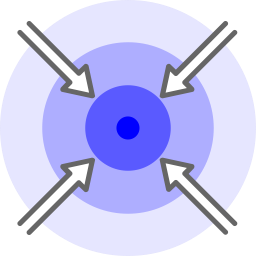 בזוגות
עיינו בכרטיס המשימה הזוגית שקיבלתם, ובו היגדים המתייחסים ליתרונות עבודת צוות, וענו על השאלות. לכל זוג כרטיס משימה משלו.
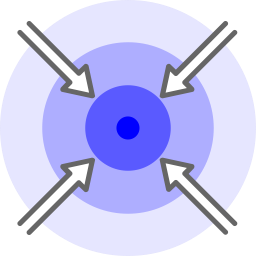 בקבוצות
התחלקו לקבוצות (שלושה זוגות בכל קבוצה).
ענו על כרטיס המשימה הקבוצתית שקיבלתם.
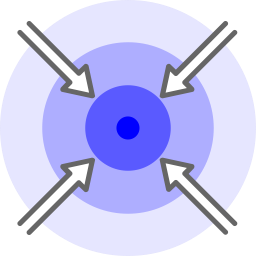 במליאה
- דיווח הקבוצות על פי המשימה הקבוצתית

שאלות לדיון
כדי להיות חבר פעיל בצוות, ושותף אמיתי למשימות וליעדים אילו תכונות צריך הפרט להכיל ולפתח?
קיימים אנשים הנמנעים או מתקשים לעבוד בצוות, למרות כל היתרונות שבכך, כיצד ניתן להסביר עובדה זו?
במה עשויה עבודת צוות לתרום לשיפור היחסים בין חברי הקבוצה? הדגימו.
במה עשויה עבודת צוות לתרום לקידום הלמידה?
להדפסה וחלוקה
כרטיס משימה זוגית 1
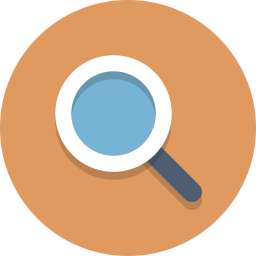 ההיגדים שלפניכם מתייחסים לעבודת צוות.
קראו את ההיגדים. בחרו מתוך הרשימה שלושה היגדים, שלדעתכם הם חשובים ביותר ומאפיינים עבודת צוות יעילה ובונה.

 פתיחות וכנות איש עם רעהו הם תנאי הכרחי לעבודת צוות יעילה.
מטרות הצוות צריכות להיות ברורות לכל חברי הצוות.
המניעים האישיים והמטרות של פרטים בצוות צריכים להתיישב עם אלה של  האחרים.
חשוב שחברים חדשים בצוות ישתלבו לא רק בכוחות עצמם, אלא גם בעזרת הצוות הוותיק.
יש להיות פתוחים לניסיונות מנהיגות של מישהו אחר מתוך הצוות.
חשוב שהצוות ישיג בפועל את רוב מטרותיו.
בפגישות הצוות יש להקשיב זה לזה.
לכל אחד מהחברים צריך שיהיה ברור מה תפקידם בתוך הצוות.
חברי הצוות צריכים לדעת לקבל ביקורת בונה.
כרטיס משימה זוגית 5
כרטיס משימה זוגית 4
כרטיס משימה זוגית 3
כרטיס משימה זוגית 2
להדפסה וחלוקה
כרטיס משימה זוגית 2
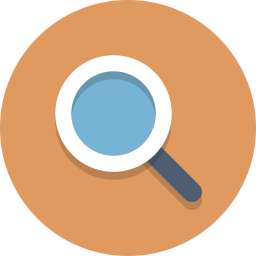 ההיגדים שלפניכם מתייחסים לעבודת צוות.
קראו את ההיגדים. בחרו מתוך הרשימה שלושה היגדים, שלדעתכם חשובים ביותר ומאפיינים עבודת צוות יעילה ובונה.

 צריך שהפוטנציאל של כל אחד מחברי הצוות יזכה לפיתוח.
חשוב שיהיו נורמות להערכת המטרות והעדיפויות של הצוות.
חברי הצוות צריכים ללמוד משגיאותיהם.
חשוב שחברי הצוות יגלו יוזמה לפתח את עצמם ולהתעדכן.
אין "לטאטא" נושאים חשובים מתחת לשטיח ויש לעבדם על-ידי הצוות.
אסור שניסיונות לביקורת יתפסו באופן שלילי כמזיקים.
כדי שאיכות החלטות הקבוצה תהיה טובה יותר, חשוב שחברי הצוות יזמו אותן.
כרטיס משימה זוגית 5
כרטיס משימה זוגית 4
כרטיס משימה זוגית 3
כרטיס משימה זוגית 1
להדפסה וחלוקה
כרטיס משימה זוגית 3
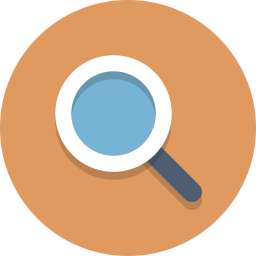 ההיגדים שלפניכם מתייחסים לעבודת צוות.
קראו את ההיגדים.  בחרו מתוך הרשימה שלושה היגדים, שלדעתכם חשובים ביותר ומאפיינים
עבודת צוות יעילה ובונה.

חשוב שתהיה הבנה והסכמה לדעות שונות.
חשוב לשפר את התקשורת בין חברי הצוות.
רצוי שראש הצוות לא ירבה בהחלטות מבלי להתייעץ בחברי הצוות.
יש להקדיש זמן כדי לבחון עם מאמצי הצוות נשאו פירות.
חשוב שלקבוצה יהיו נורמות וכללי התנהגות ברורים.
יש ליצור כלים ומיומנויות להערכת יעילות העבודה.
חברי הקבוצה צריכים לתמוך בקידום תהליך הלמידה של כל פרט בקבוצה.
כרטיס משימה זוגית 5
כרטיס משימה זוגית 4
כרטיס משימה זוגית 2
כרטיס משימה זוגית 1
להדפסה וחלוקה
כרטיס משימה זוגית 4
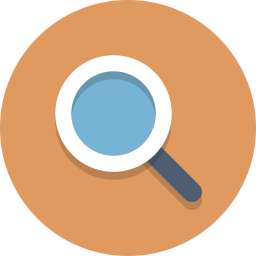 ההיגדים שלפניכם מתייחסים לעבודת צוות.
קראו את ההיגדים. בחרו מתוך הרשימה שלושה היגדים, שלדעתכם חשובים ביותר ומאפיינים עבודת צוות יעילה ובונה.

חברי הצוות צריכים להכיר זה את זה גם באופן אישי.
יש לדאוג יותר להשגת יעדים ממשיים של הצוות מאשר לתדמיתו.
יש לעודד ביקורת בונה בין חברי הצוות.
ראש הצוות צריך שיהיה רגיש במידה מספקת לצרכים השונים של חברי הצוות.
חברי הצוות צריכים להיות בעלי הערכה גבוהה כלפי תפוקות הצוות.
צריך שההחלטות המתקבלות בצוות יהיו מתועדות כראוי ויבוצעו כנדרש.
יש להקדיש זמן להערכת אופן עבודתו של הצוות ודרך התקדמותו ושיפורו.
כרטיס משימה זוגית 5
כרטיס משימה זוגית 3
כרטיס משימה זוגית 2
כרטיס משימה זוגית 1
להדפסה וחלוקה
כרטיס משימה זוגית 5
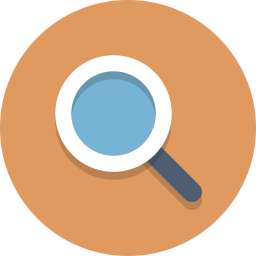 ההיגדים שלפניכם מתייחסים לעבודת צוות.
קראו את ההיגדים. בחרו מתוך הרשימה שלושה היגדים, שלדעתכם חשובים ביותר ומאפיינים עבודת צוות יעילה ובונה.

תחרות הוגנת בין חברי הצוות מפרה את הצוות.
כל חברי הצוות מתמקדים באותו נושא.
כל חבר צוות נותן ומקבל משוב (התייחסות לדבריו).
היו"ר מציע סדר יום לכל פגישת צוות.
צריך לאפשר הבעת ביקורת באופן חופשי בין חברי הצוות.
תת-קבוצות לא מתוכננות מתפתחות באופן ספונטני בצוות.
מטרות הצוות מוגדרות בצורה מפורשת.
קיימת התחשבות ברגשות חברי הצוות בקביעת המטרות ובביצוען.
אינפורמציה מועברת בצורה חופשית בין חברי הצוות.
כרטיס משימה זוגית 4
כרטיס משימה זוגית 3
כרטיס משימה זוגית 2
כרטיס משימה זוגית 1
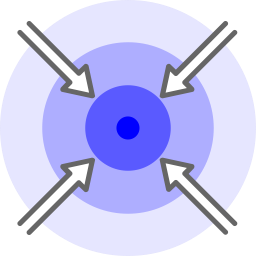 כרטיס משימה קבוצתית
להדפסה וחלוקה
יתרונות עבודת צוות 
עבודת צוות מבטיחה מחויבות של כל המשתתפים.
פתרון בעיות קבוצתי בונה אמון. האמון מסייע בפתוח מגוון רחב יותר של מחשבות ומעלה את הסיכוי שרעיון אחד מצוין יעלה על פני השטח. (סיעור מוחין).
עבודת צוות מסייעת להתפתחותם האישית של המשתתפים, מעודדת להעריך רעיונות מאתגרים ויוצאי דופן, ומשפרת באופן כללי את הכישורים הבין אישיים.
עבודת צוות מגבירה את ההשפעה והתנופה של הרעיון. כאשר קבוצה שלמה מסכימה על פתרון, המשקל הכולל של דעות חבריה עולה על זו של כל הפרטים בנפרד.
קבוצה מייצרת רעיונות בעלי עוצמה רבה יותר. ככל שיהיה הרעיון של היחיד טוב הקבוצה יכולה תמיד לשפר אותו. הקבוצה מובילה ל"מקומות" שלא יוכלו להגיע אליהם בכוחות עצמם ומספקת הזדמנות טובה לגלות פתרונות חבויים.
מהי חשיבותה של עבודת הצוות בחיי הכיתה? תנו דוגמאות מניסיונכם.
כיצד, לדעתכם, עבודת צוות תורמת ללמידה?
העלו רעיונות איך ליצור "רוח צוות" או "גאוות יחידה".